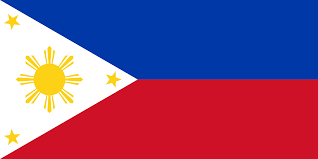 THE PHILIPPINES:  NATIONAL ACHIEVEMENTS
3rd Global Meeting: DS-SLM Project for Mainstreaming and Scaling up of Sustainable Land ManagementCrowne Plaza Hotel,Ankara, TurkeyApril 24-27, 2019MS. FILIPINA Z. VENTIGANDepartment of Agriculture-Bureau of Soils and Water Management
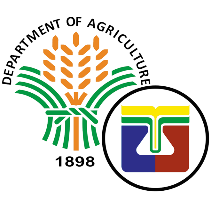 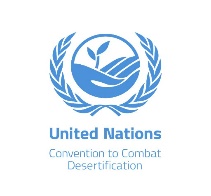 DS-SLM FRAMEWORK
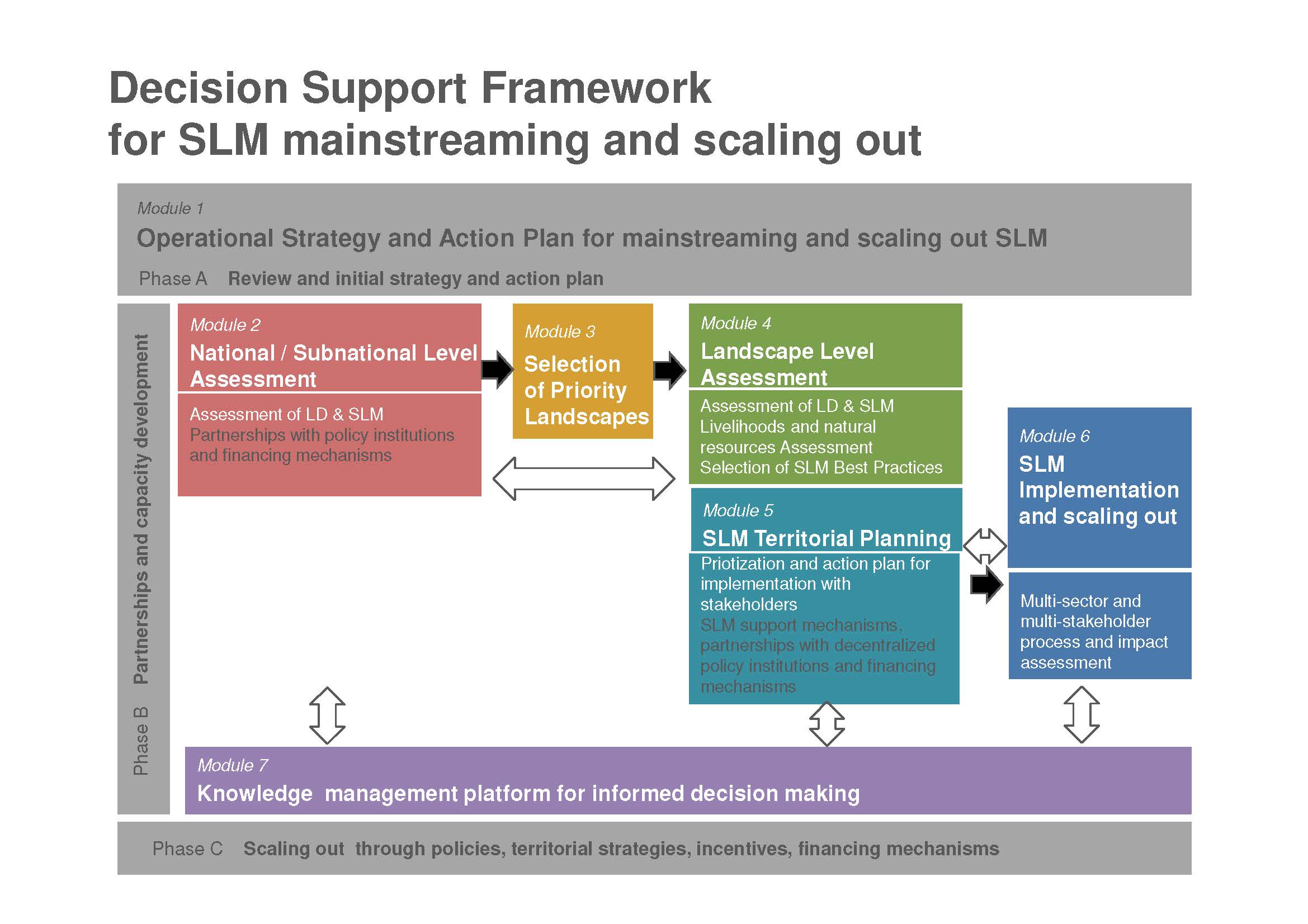 OPERATIONAL STRATEGY AND ACTION PLAN FOR MAINSTREAMING AND SCALING OUT SLM

MODULE 1
Implementation of Sustainable Land Management (SLM) Practices to Address Land Degradation and Mitigate Effects of Drought
Objective:
Strengthening SLM frameworks to address land degradation processes and mitigate the effects of drought to contribute in enhancing integrated natural resource management in the country.
Outputs:
1.Finalized the Integrated Land Management framework Plan and Guidelines for Mainstreaming Integrated Land Management Framework/Sustainable land Management (ILMF/SLM) into the Comprehensive Land Use Plans of LGUs.

2. Pilot the mainstreaming of SLM into the Strategic Plans of Department of Agriculture (DA) and Department of Environment and Natural Resources (DENR).
These are in consonance with the Thematic Programs of the:

Philippine Aligned National Action Plan to Combat Desertification Land Degradation (DLDD).


Mainstreaming SLM in Local Agricultural Landscapes.
[Speaker Notes: Thematic Programs (1)  Agro-ecosystem Management (2) SLM Climate smart Agriculture (3) Watershed landscape management and rehabilitation  (4) Scaling up best practices as SLM (5) Mainstreaming SLM is to agricultural landscape]
National/Subnational Level Assessment


MODULE 2
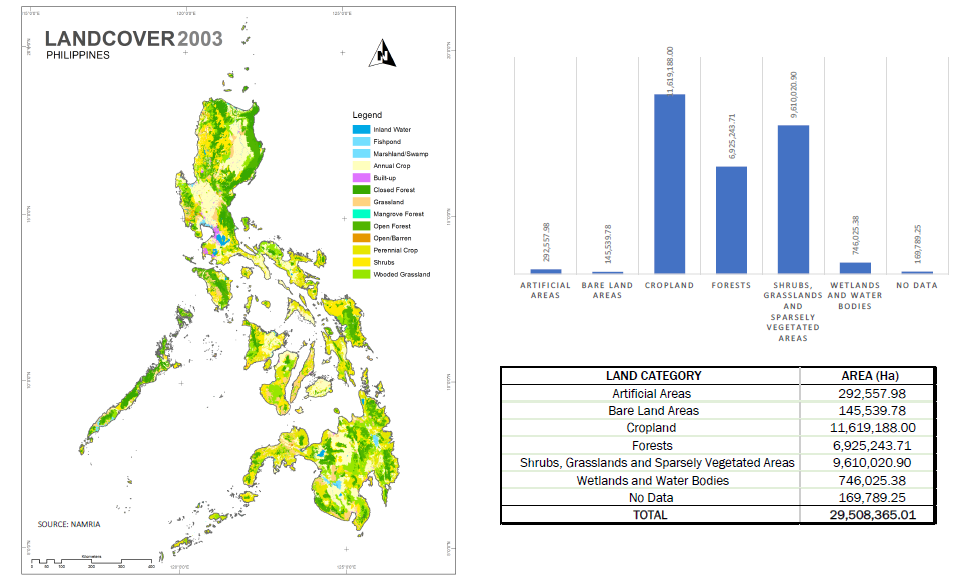 National Level Assessment
Assessment of land degradation hotspots used the Land Use System (LUS) Map.
The state of Land Degradation adopts the Land Degradation Neutrality Target Setting Program (LDNTSP) using three (3) indicators and are now being used as baseline data for spatial planning:
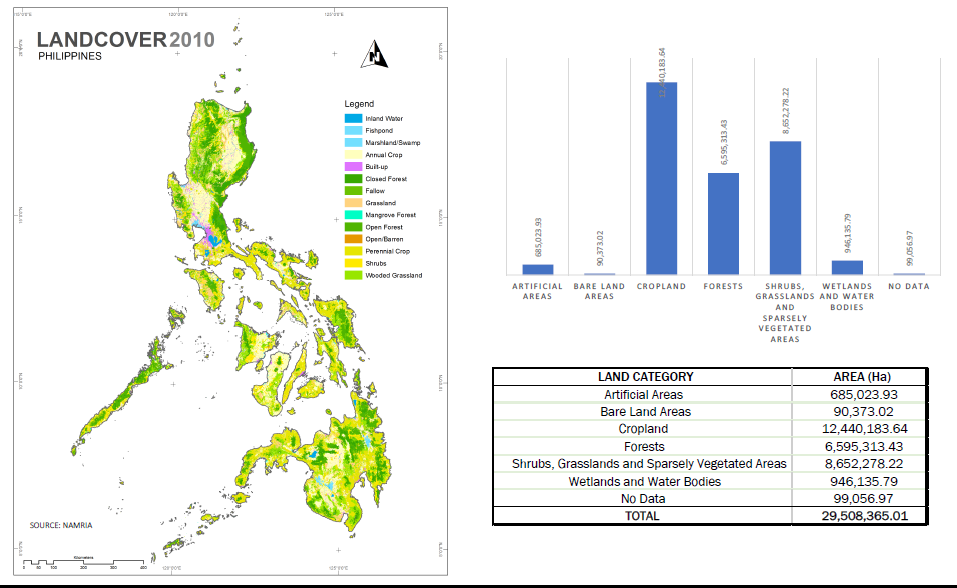 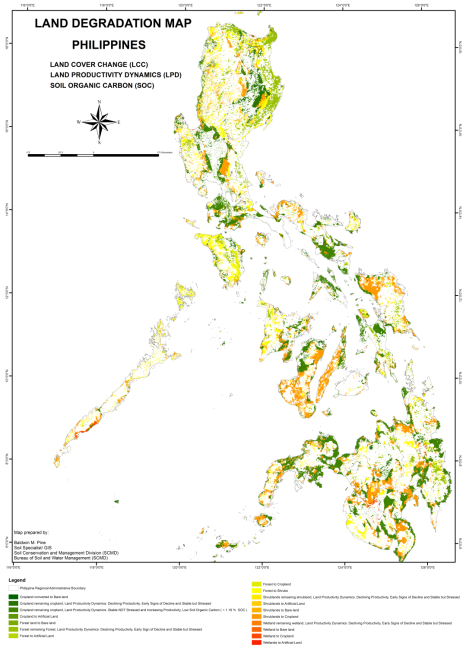 Trends land cover change (LCC)- National Datasets

 Land productivity dynamics (LPD)- UNCCD Dataset/Global Datasets

 Soil Organic Carbon (SOC)
National datasets
Data Sources:  Land Cover Map 2003, Land Cover Map 2010, Soil Survey Reports for Organic Carbon
[Speaker Notes: Notes: Currently, the LD 2015 assessment  is on-going. We are conducting consultation workshops with partner agencies. In addition, we do ground validation to verify the correctness of national datasets available..

National Mapping Resources and Information  Authority (NAMRIA) – National Mapping arm of the Philippines. provides national datasets]
National Level Assessment
[Speaker Notes: Notes: Land cover 2010 and 2015 assessment is available through the LDNTSP-UNCCD. The trends.earth extension of QGIS is being used to assess the LD.]
Subnational Level Assessment
Assessment of priority river basin and delineation of provinces within the river basin under LDN TSP;


Partnership with policy institutions and financing mechanisms.
[Speaker Notes: Cagayan River Basin, Pampanga River Basin, Mindanao River Basin, Cagayan De Oro River Basin.]
Selection of Priority Landscapes

MODULE 3
Land Use Management Options and Soil Conservation Measures recommended in different landscapes/ topography.
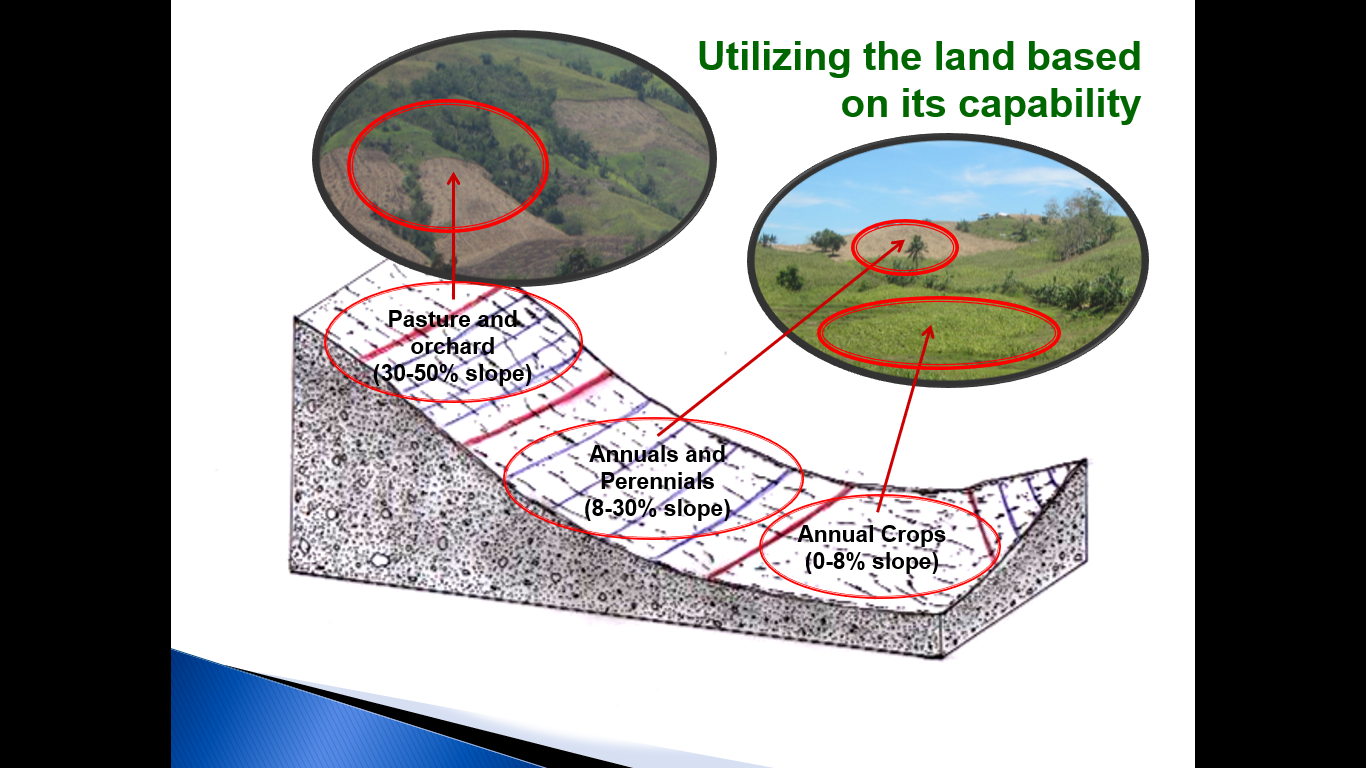 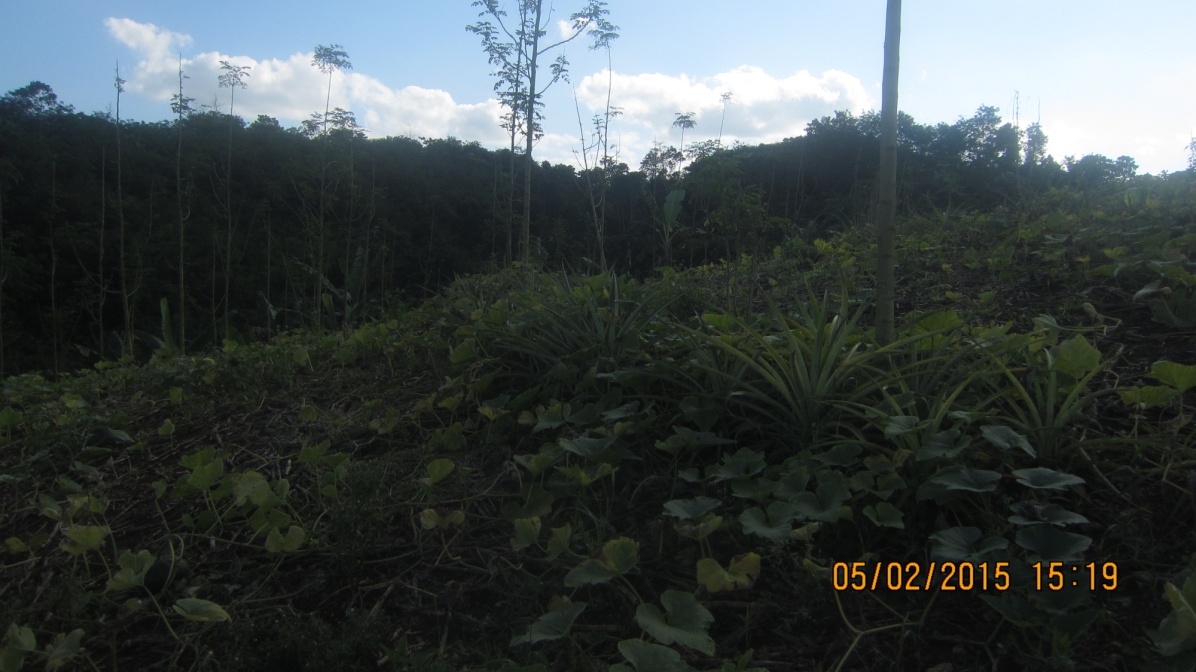 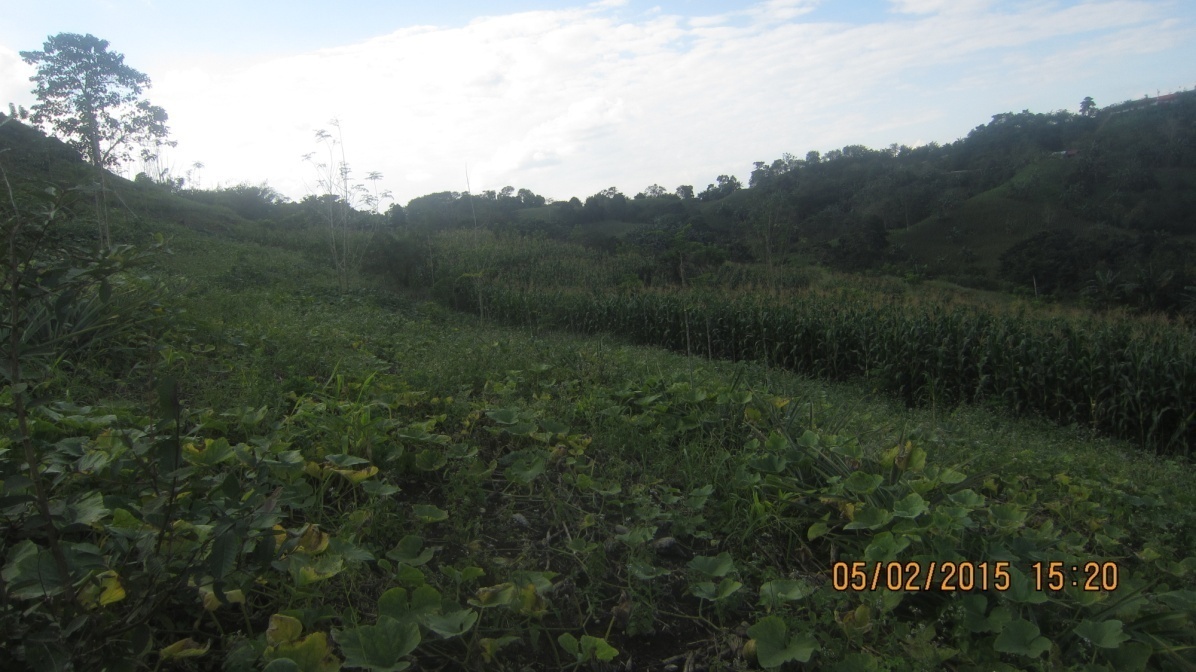 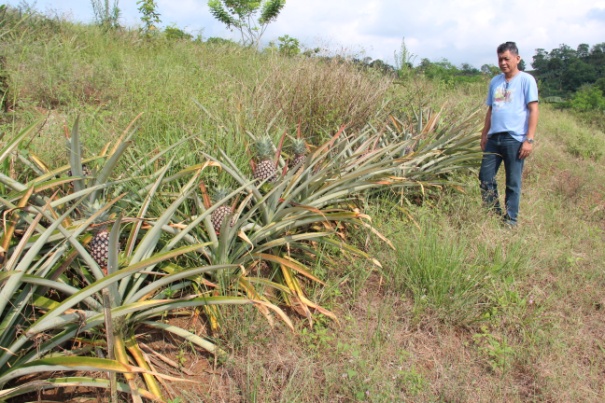 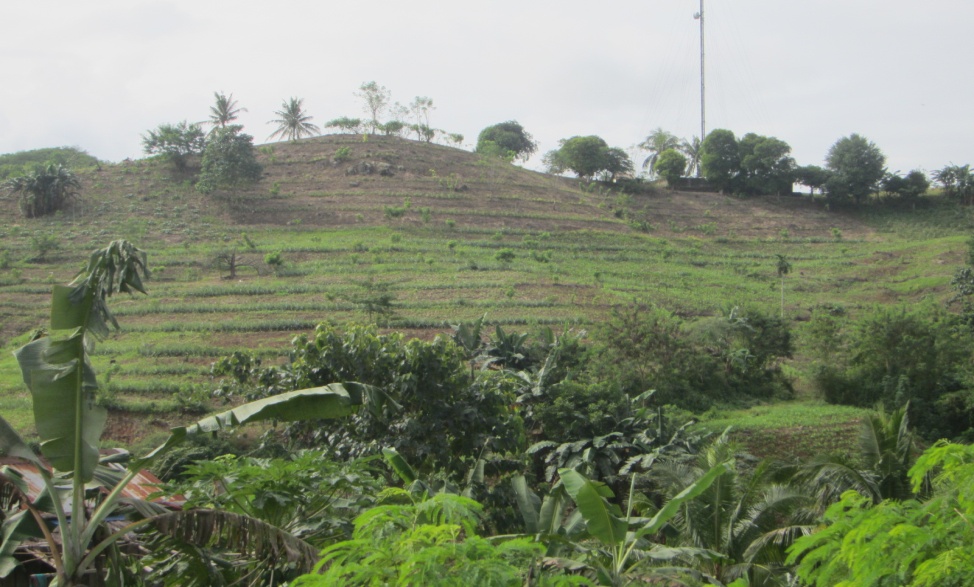 A total of sixteen (16) techno-demo farms were established last 2017 in different regions.
Landscape level assessment

MODULE 4
Selecting of appropriate technologies to upland development considers the biophysical characteristics and other land limitations

Baseline data and information will be generated/collected:
 Topographic map
 Soils and land use data (including maps)
 Agro-meteorological information
 Agro-economic information
 Hydro-meteorological data

In addition, appropriate technologies will be selected based from the agro-socio-economic characteristics of the site.
Some identified best SLM practices
Some identified best SLM practices
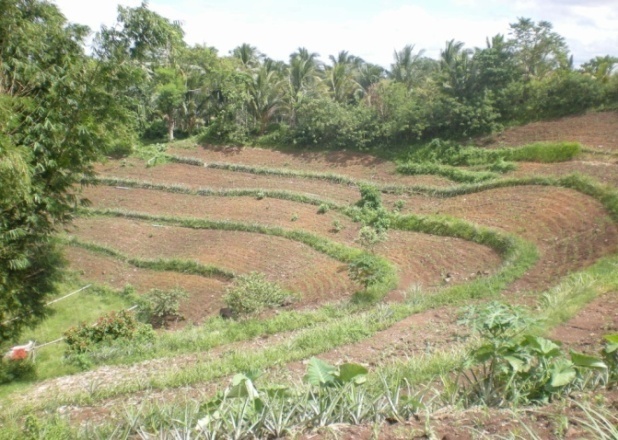 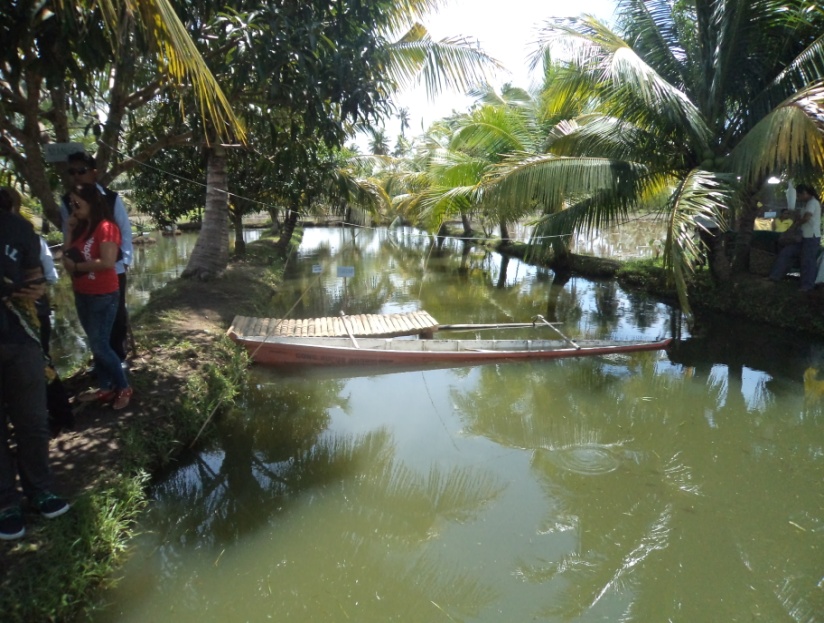 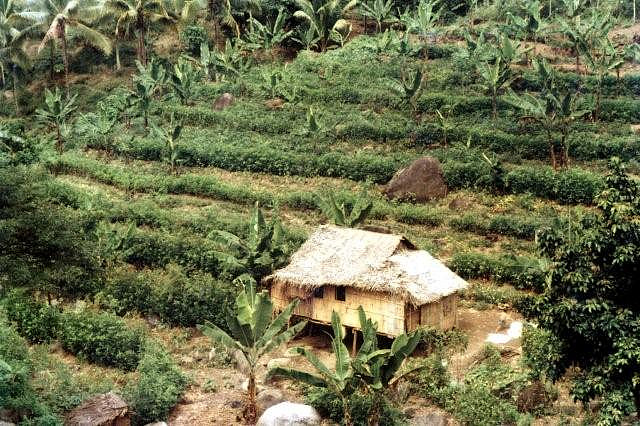 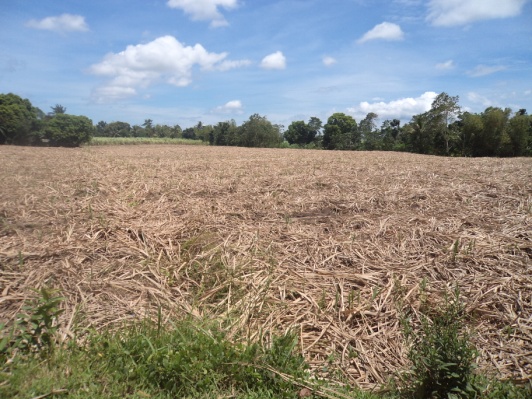 Sloping Agricultural Land Technology
Vegetative strips
ResiduesManagement
Rainwater harvesting
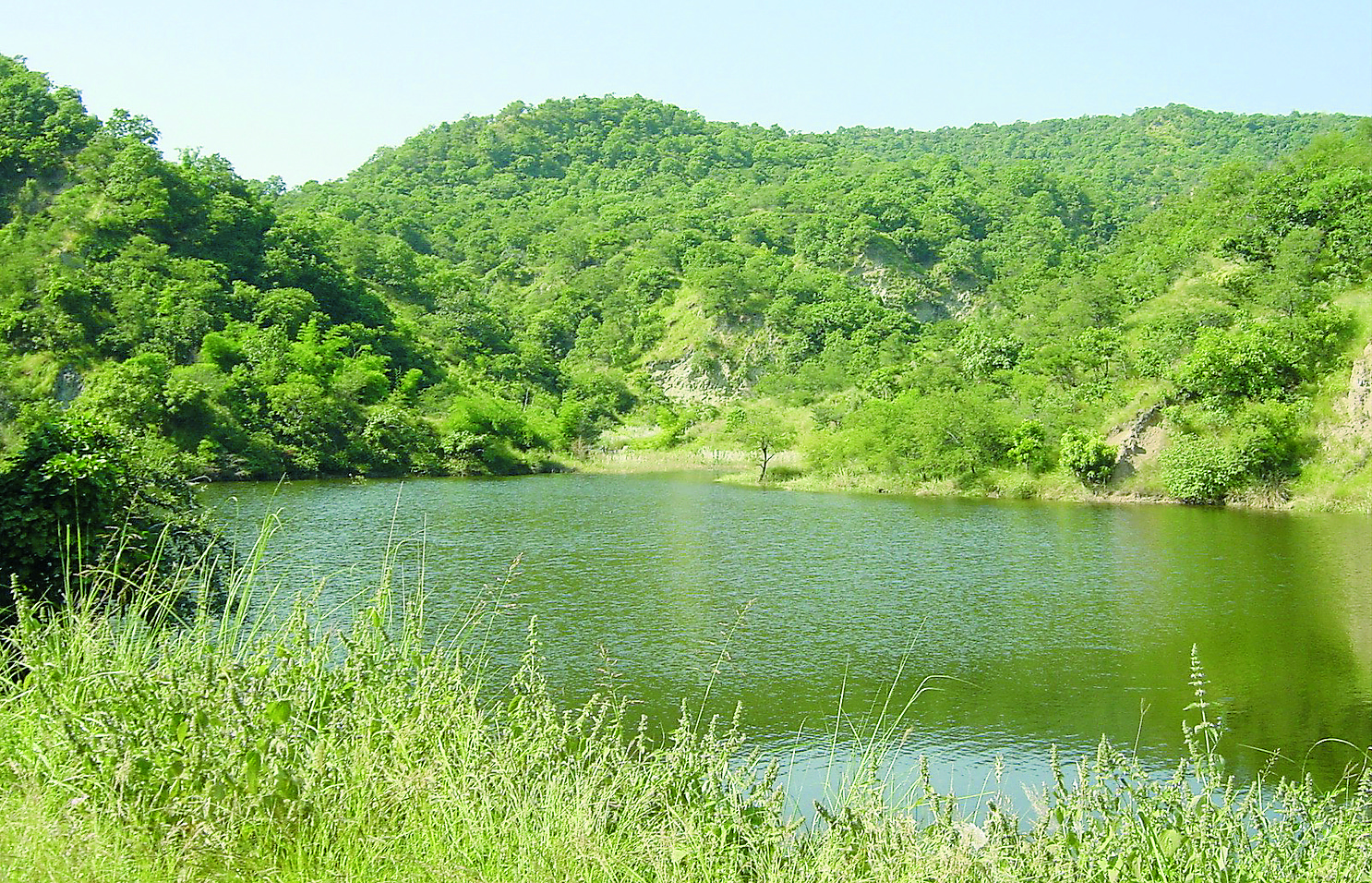 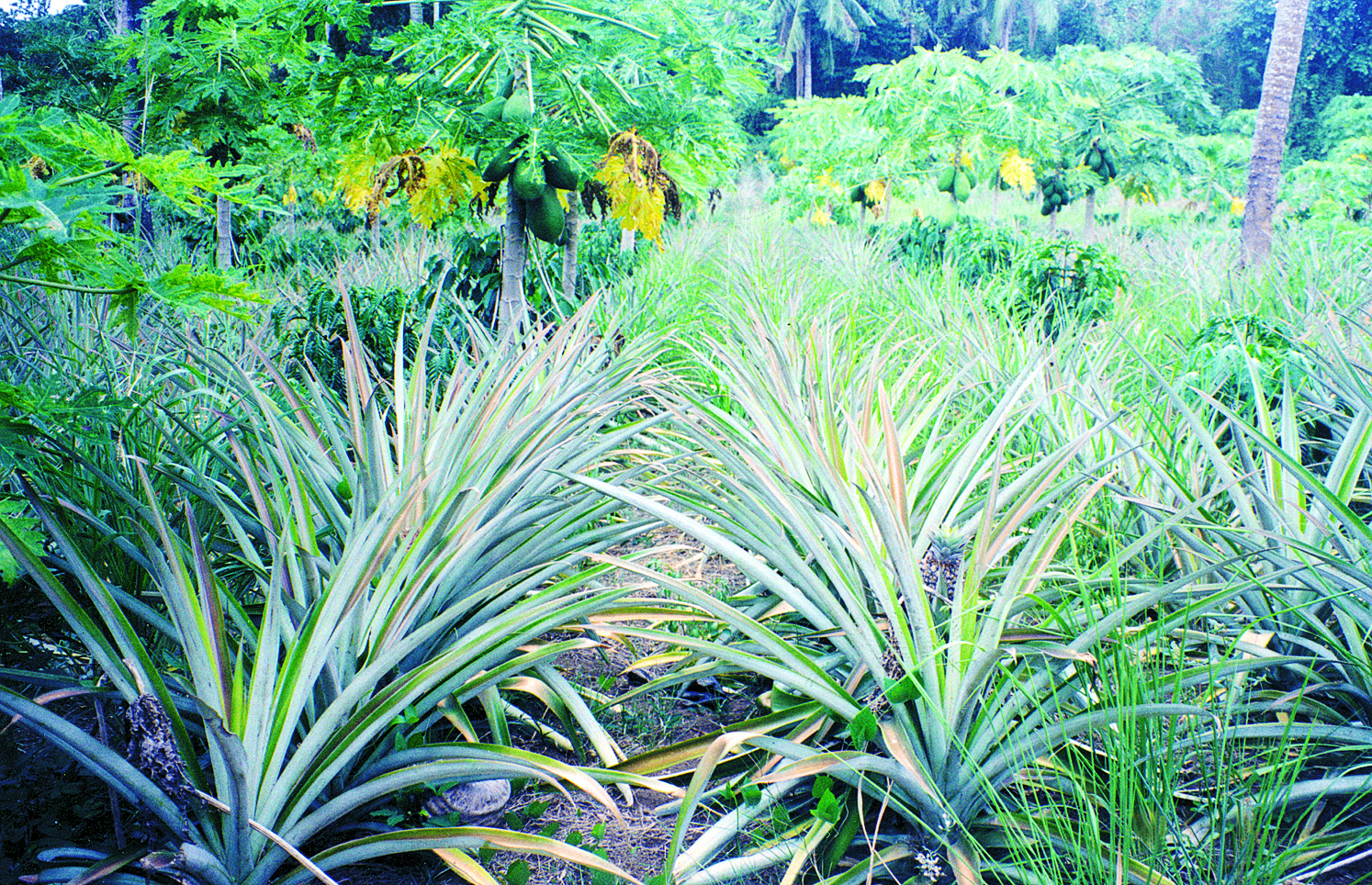 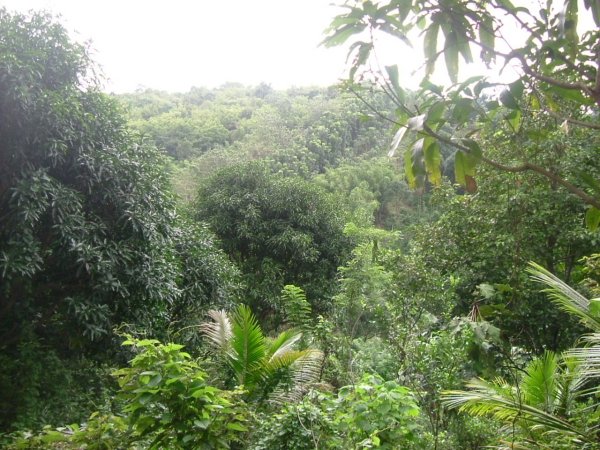 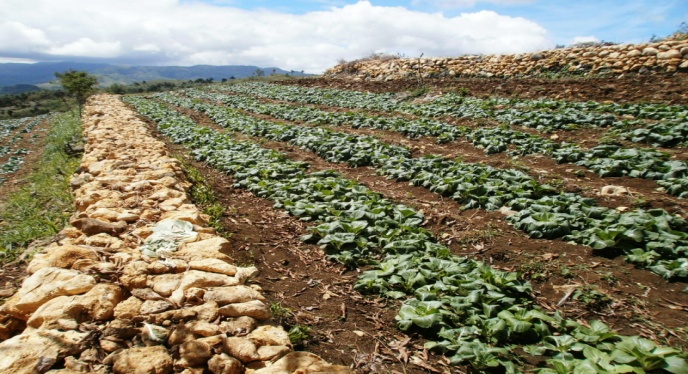 Watershed  Forest Protection
Stone Wall Terraces
Multi-storey cropping a
Agro-forestry
SLM Territorial Planning

MODULE 5
Vegetative strips
Establishment of community-based and farmer-managed techno-demo farms cum learning centers on soil and water conservation;

Promote and disseminate effective soil and water conservation approaches and technologies for broader adoption;

Capacitate the LGUs in the promotion and implementation of soil and water conservation measures at the local level; and

Develop a strong linkage and partnership among national agencies, local stakeholders and farmers in the implementation of the program.
Vegetative strips
SLM Implementation and Scaling out

Module 6
Vegetative strips
Mainstreaming and scaling out of technology demonstration farm on soil erosion control and soil fertility management in the agricultural  program of the LGUs.
Vegetative strips
Corn cluster areas in the country, particularly sloping areas with established Sustainable Corn Production in Sloping Areas (SCoPSA) were selected for establishment of techno-demo farms (TDF).

Components of the program include information and advocacy campaign; training, education and extension; establishment of a Community-Based SCoPSA Model Farms; and regular monitoring
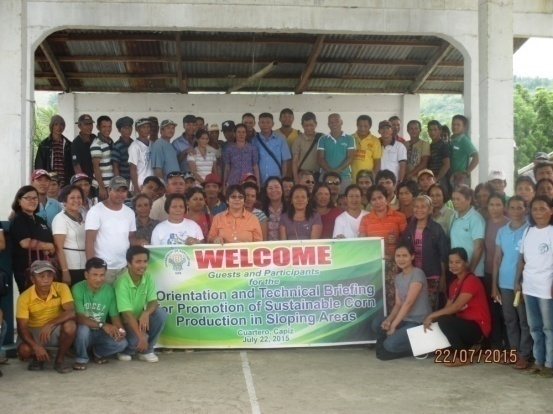 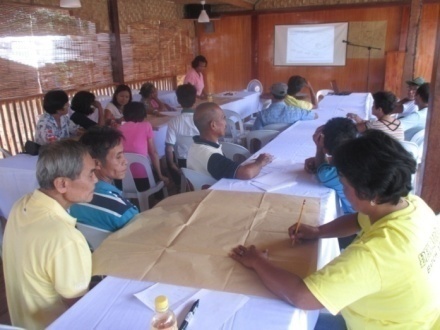 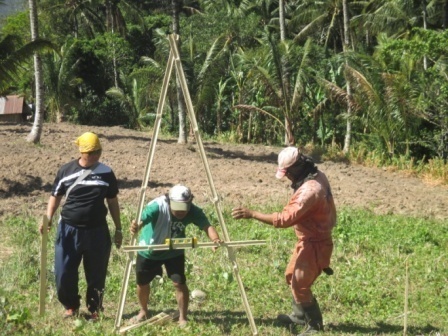 Vegetative strips
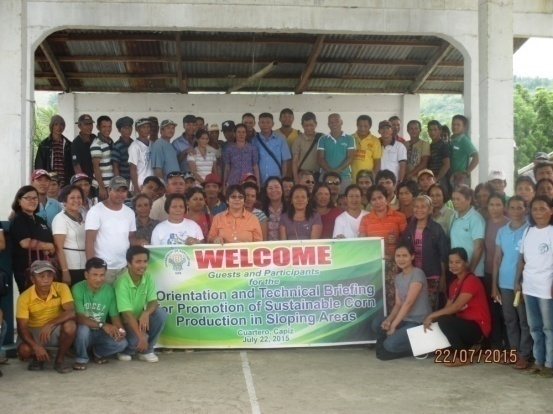 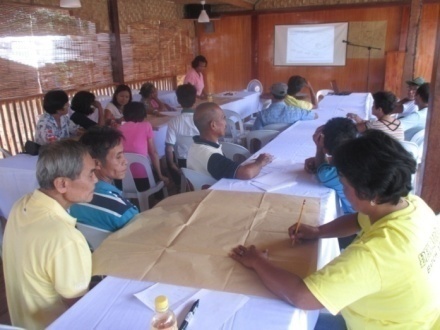 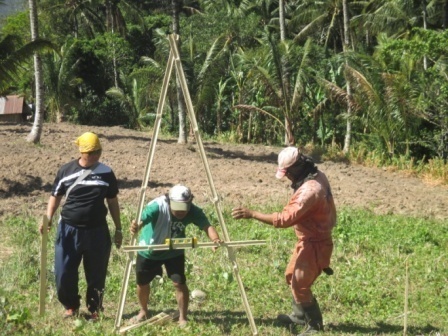 Knowledge management platform for informed decision making

Module 7
Vegetative strips
“Development of Decision Support Tools on Sustainable Land Management (SLM) as a Key to Address Abiotic Stresses in Areas Vulnerable to Climate Change”

Objective:
	
To document SLM approaches and technologies by adopting the documentation tools and methodologies of World Conservation Approaches and Technologies (WOCAT).
Vegetative strips
Project Outputs
Documented 22 technologies and 6 approaches covering  five (5) ecosystems.
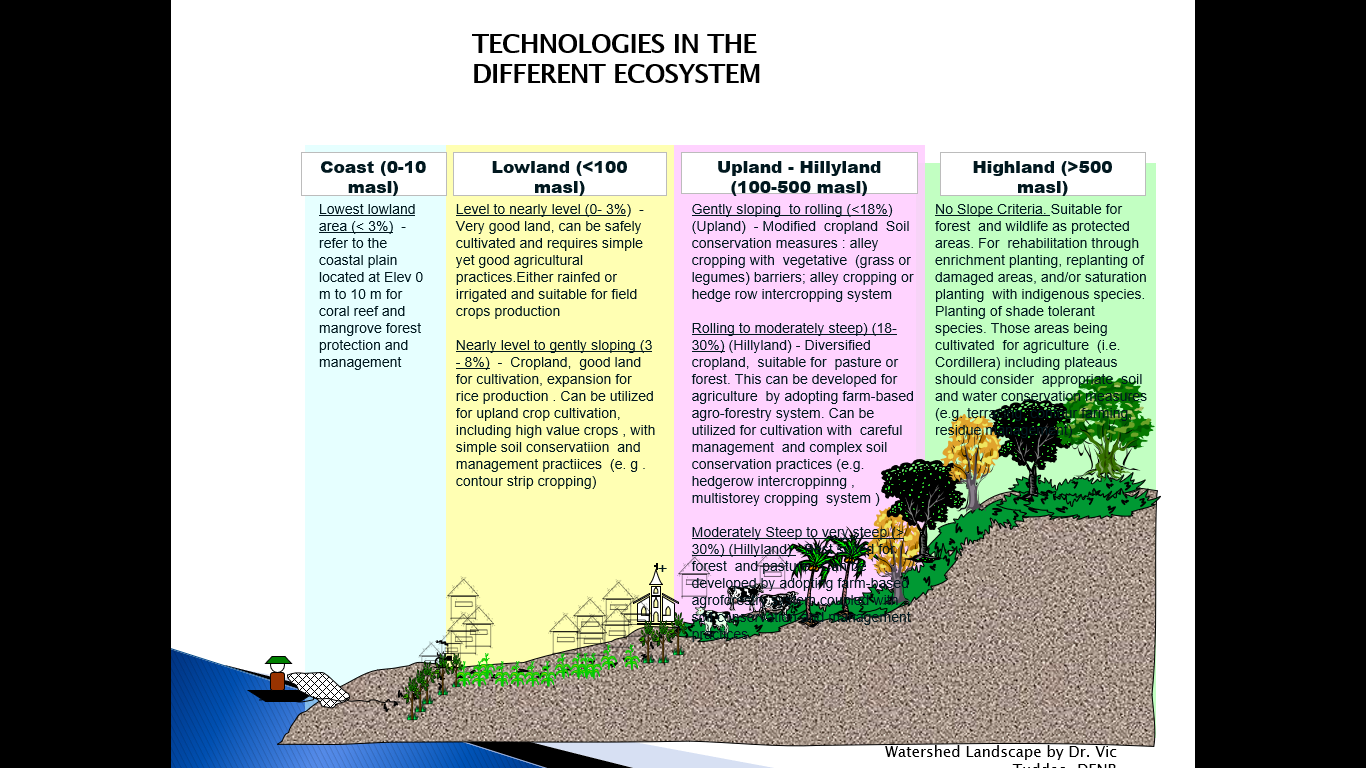 Vegetative strips
[Speaker Notes: This wealth of knowledge can be found in the landscape where there is a plethora of sustainable land management practices that provide solution to specific LD problem from the highland down to coastal zone. Documented SLM practices consist of 34 SLM technologies and 9 approaches representing specific functions in the landscape; namely soil fertility management, water management, runoff management and erosion control (structural measures and vegetative measures), enrichment planting and protection of vegetative cover, fire and wind breaks, and biological pest control.]
Project Outputs
Vegetative strips
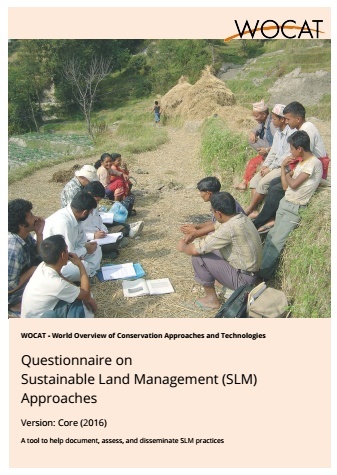 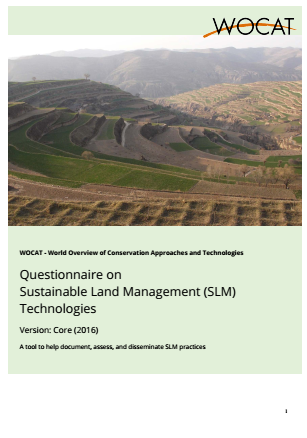 Vegetative strips
The WOCAT questionnaires on approaches and technologies used as basis for documentation of sustainable land management practices.
Farmers/Practitioners Interviewed
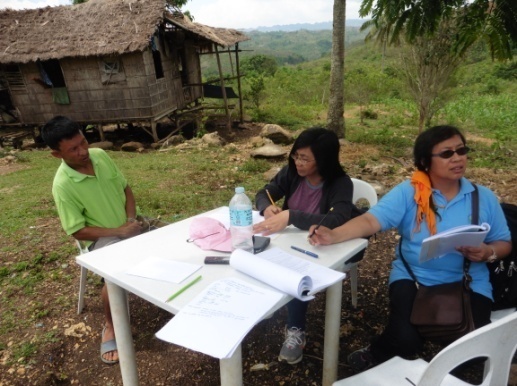 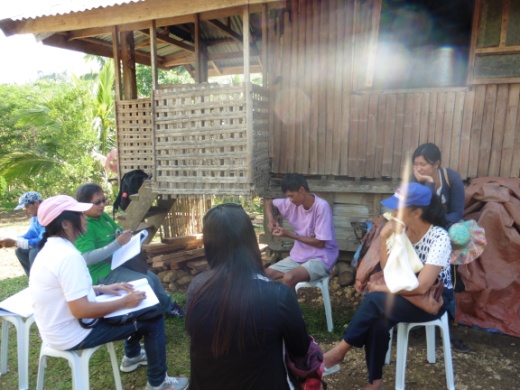 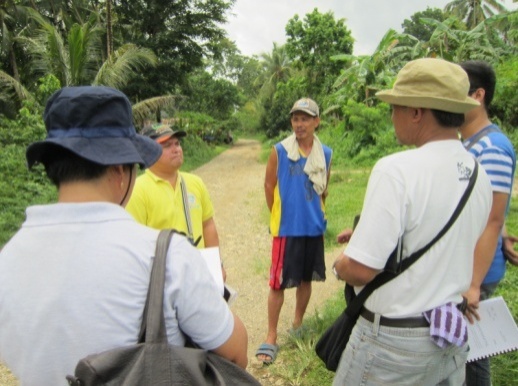 Some SLM Best Practices Documented
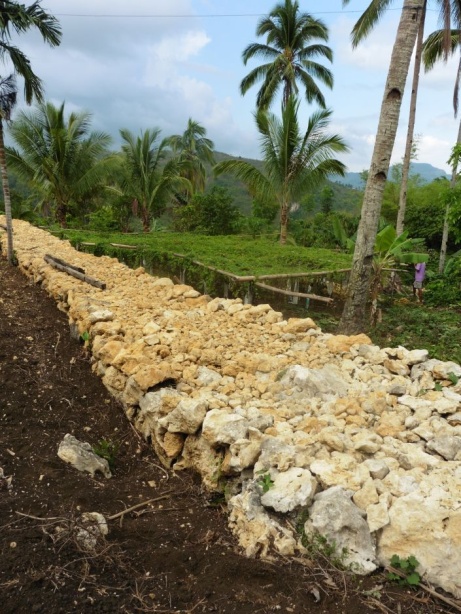 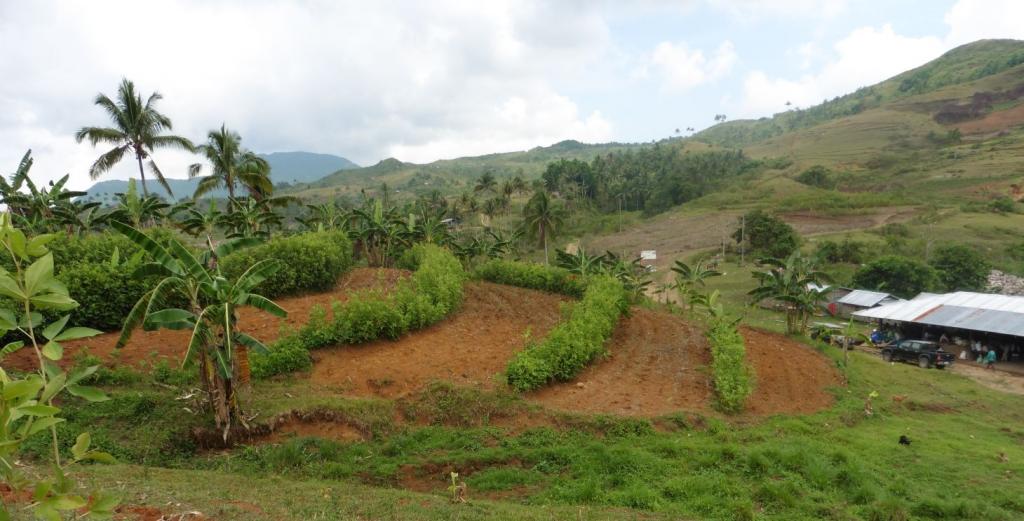 Conservation Farming Village that implements hedgerow planting
Rockwall Terracing
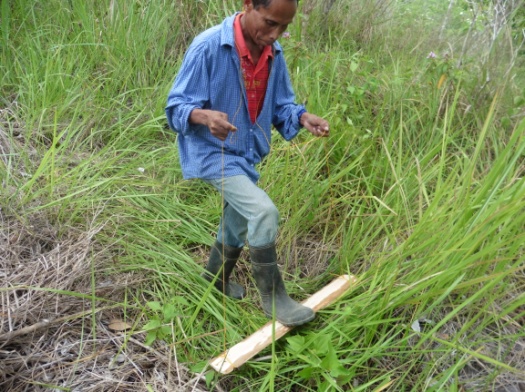 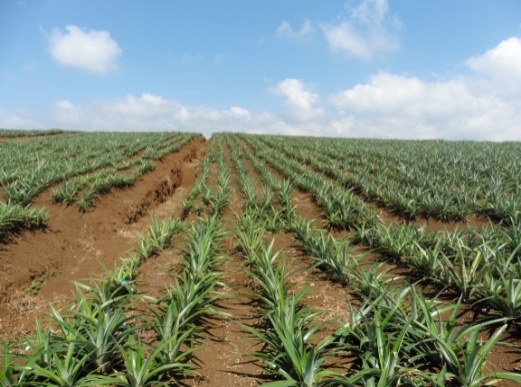 Pressing of cogon
Contour Block Lay out
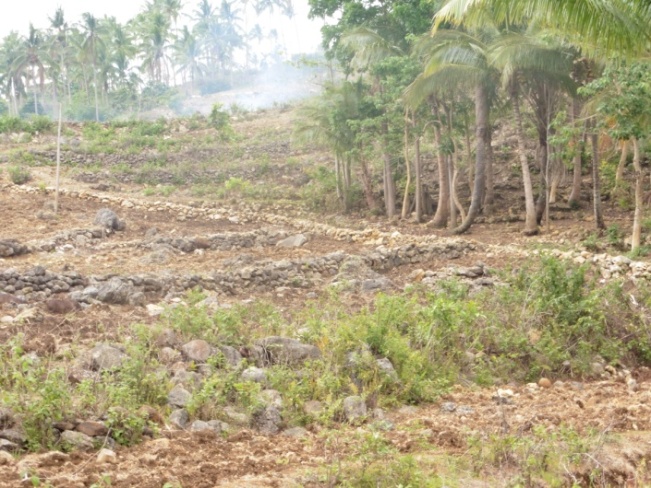 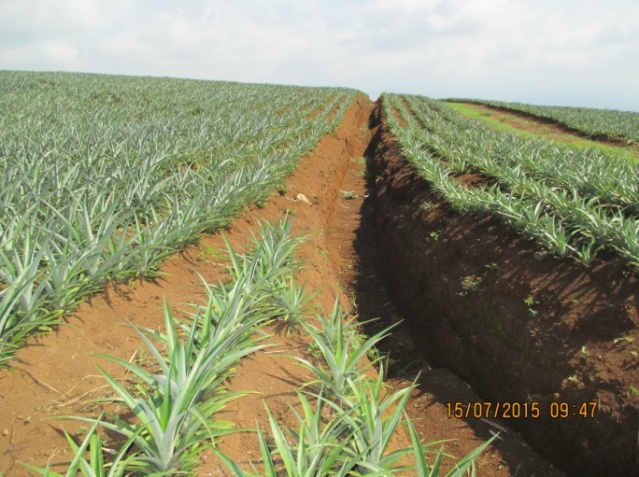 Silt traps, cascading catchment canal and catch basins as sediment traps
Trees as windbreakers and buffer
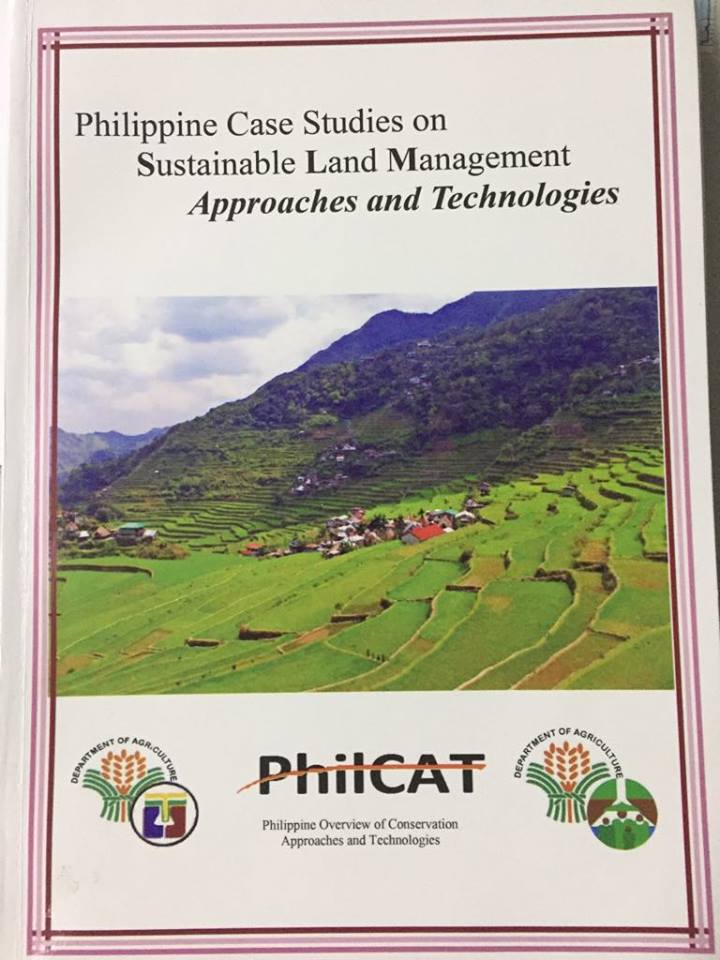 A compilation of SLM practices consists of summarized case studies (WOCAT format)
[Speaker Notes: We also published a book titled “Philippine Case Studies on Sustainable Land Management Approaches and Technologies” which compiles the summary profiles 34 SLM Technologies and 9 Approaches generated from the WOCAT database. We distributed copies to national government agencies, local government units, CSOs.]
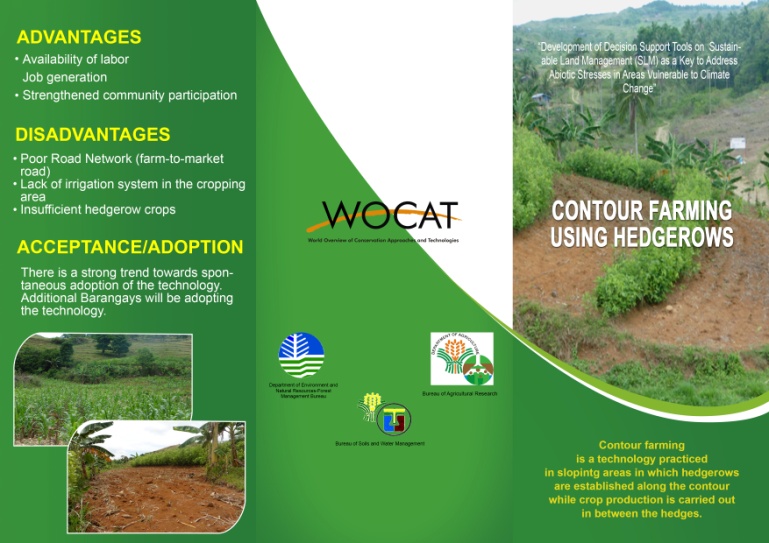 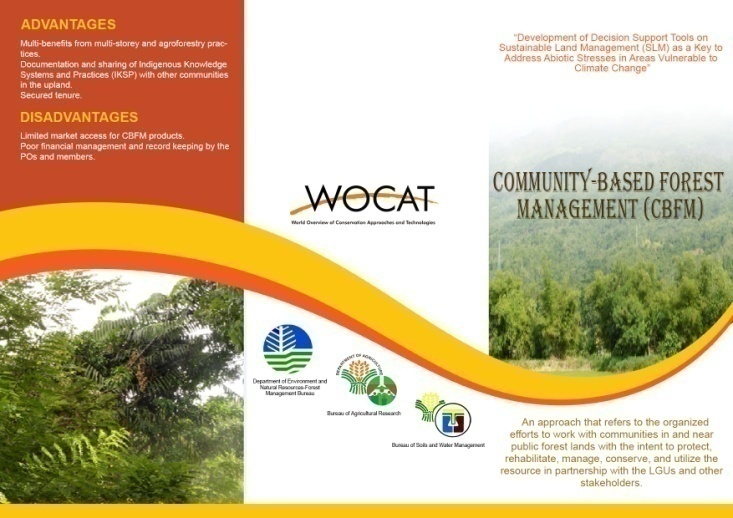 Sample cover of the IEC materials on SLM technologies and approaches
[Speaker Notes: Meanwhile, we also produced simplified and laymanized IEC materials for each technology and approach. Written in English and 3 major Philippine dialects, we are distributing these materials to land users and farmers during farmers trainings and other related events.]
Documentation of SLM PRACTICES
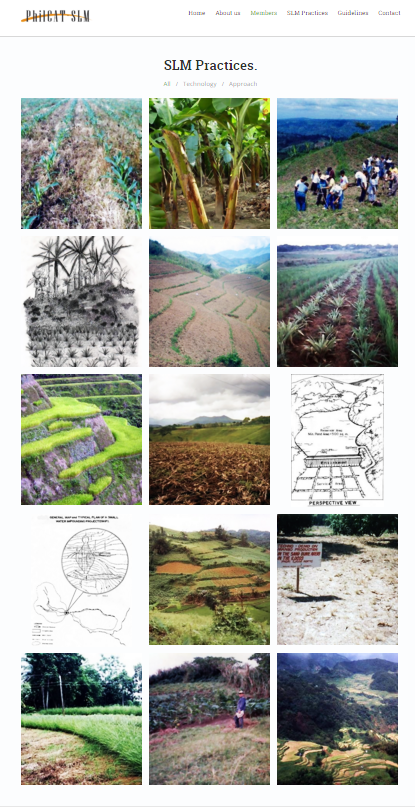 SLM PhilCAT Web site
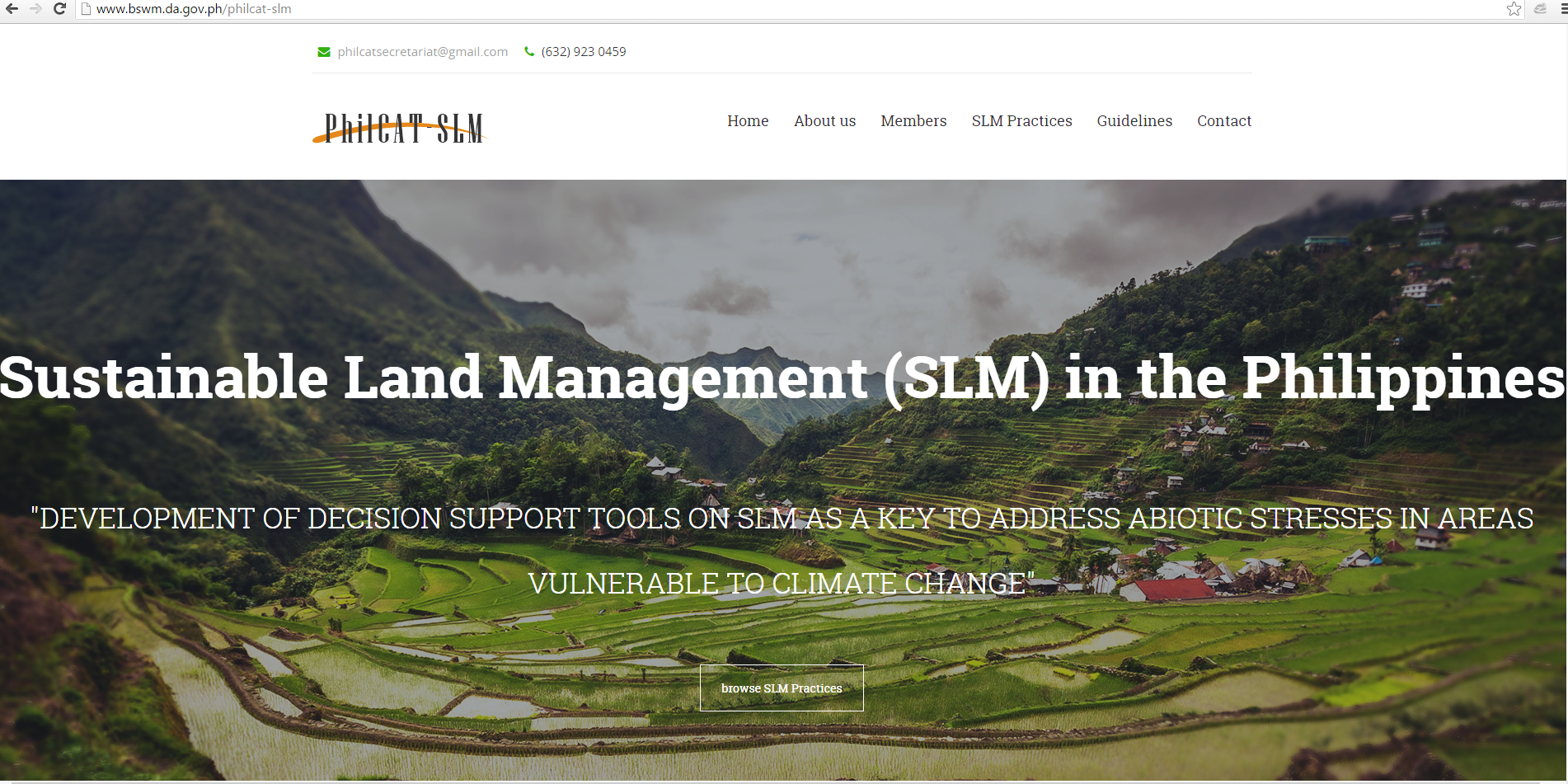 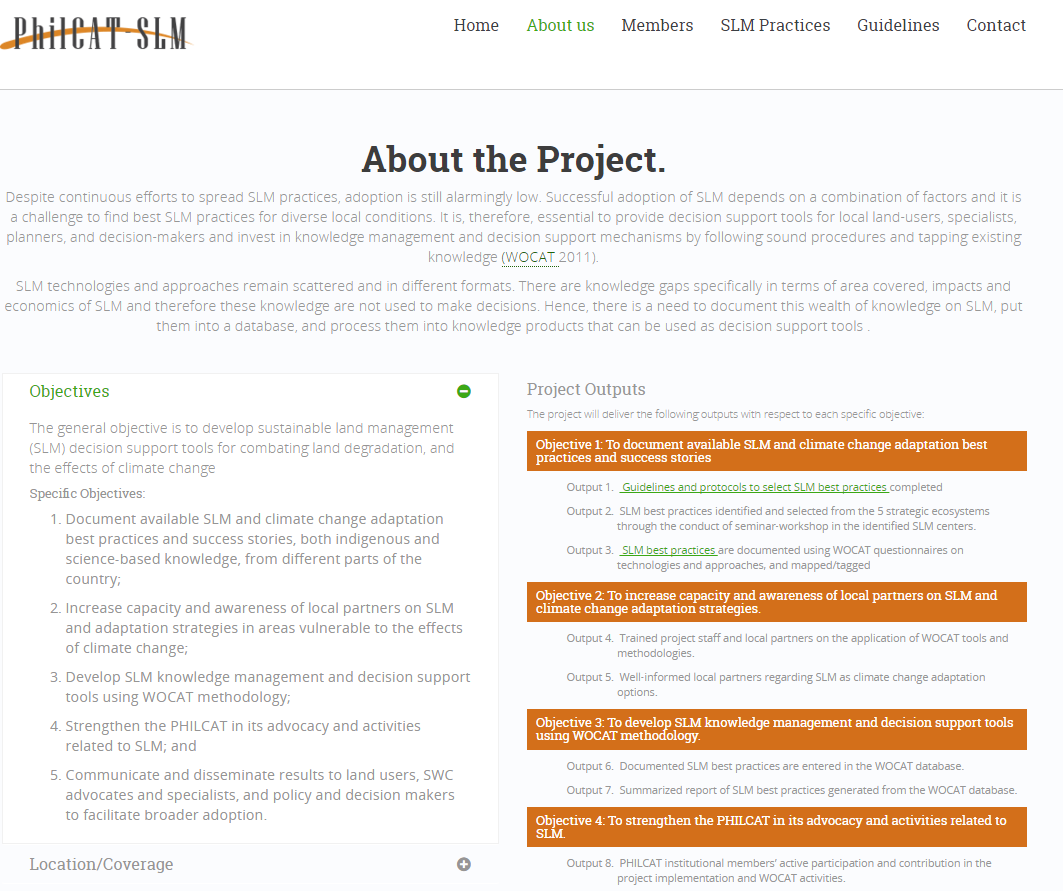 G. Schwilch
32
[Speaker Notes: Profile summaries in WOCAT format of documented 34 SLM technologies and approaches can be accessed from the PhilCAT website. It also contains videos of some selected SLM practices with landusers providing testimonies about the technology. The decision support tool considers the selection of appropriate practice with respect to specific ecosystem, type of conservation measures, main function of the practice, and type or form of LD. Each technology and approach was rated accordingly with respect to production and socio-economic benefits, socio-cultural benefits, ecological benefits, and offsite benefits as bases in making decision.]
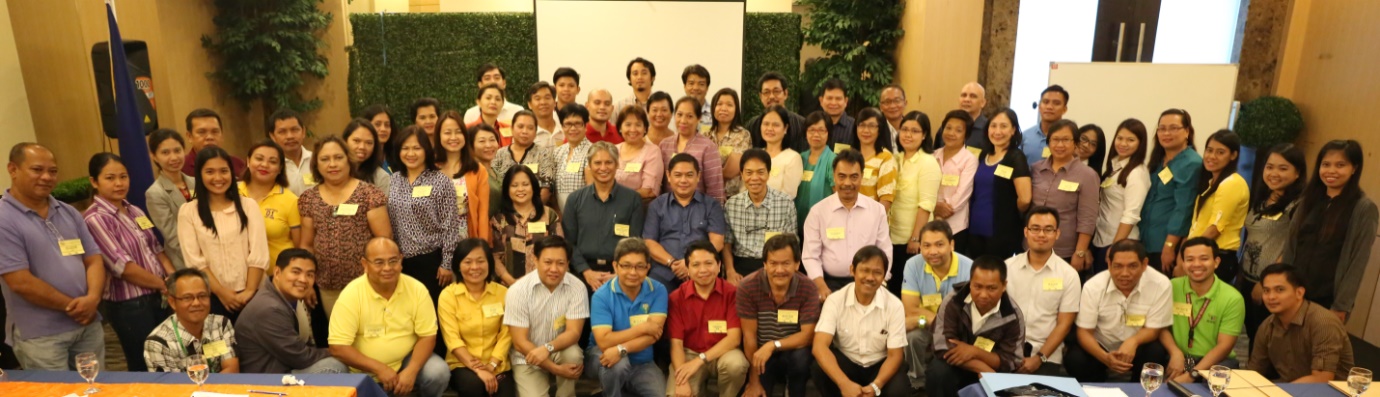 Participants during the National Consultation Workshop
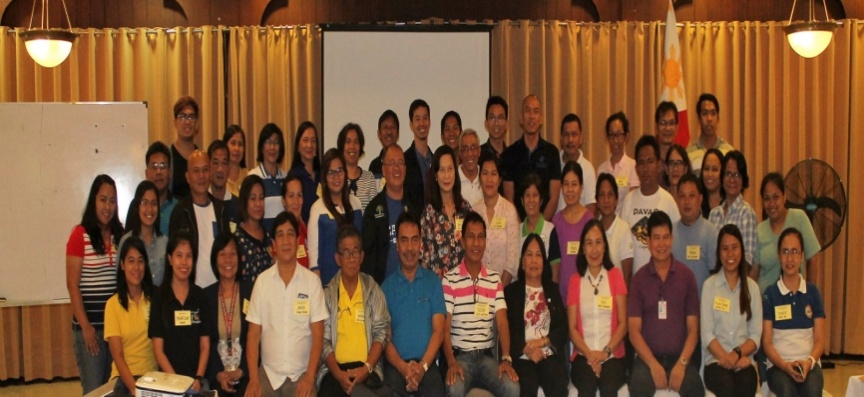 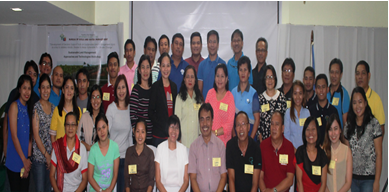 Workshops in North and South Luzon, Visayas and Mindanao
Work Plan from April 2018-April 2019
Training on local degradation assessment.

2.  Training on the use of new QT & QA with PhilCAT members and selected LGUs and DA-RFOs as participants.

Documentation of additional approaches technologies using new QT & QA.

Presentation of output cum workshop.

Project meetings.

6.  Final output presentation.
Training Workshop on the Use of New WOCAT Questionnaires on Technologies and Approaches

	February 20-22, 2019


Training on Improved Decision Making Through GIS Platforms

	February 26-March 1, 2019
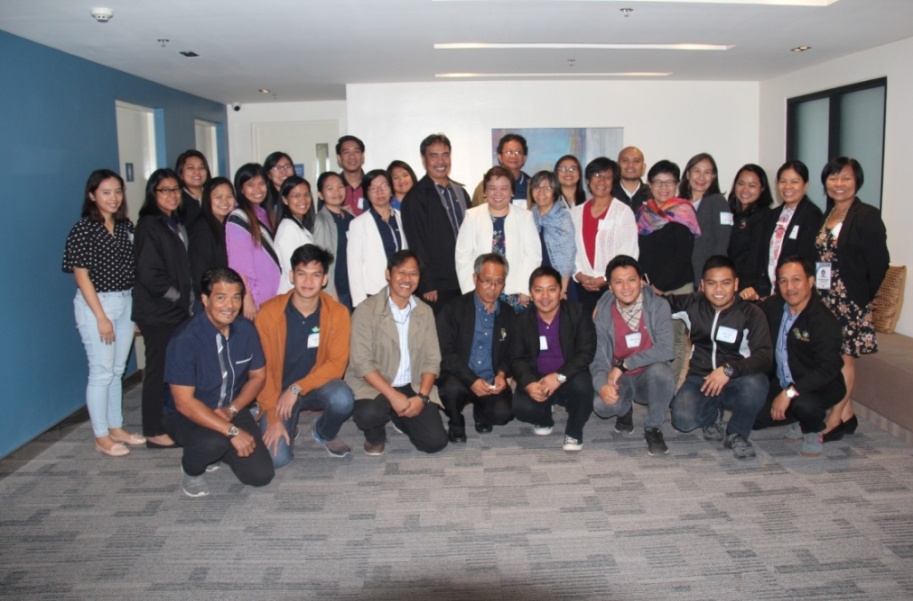 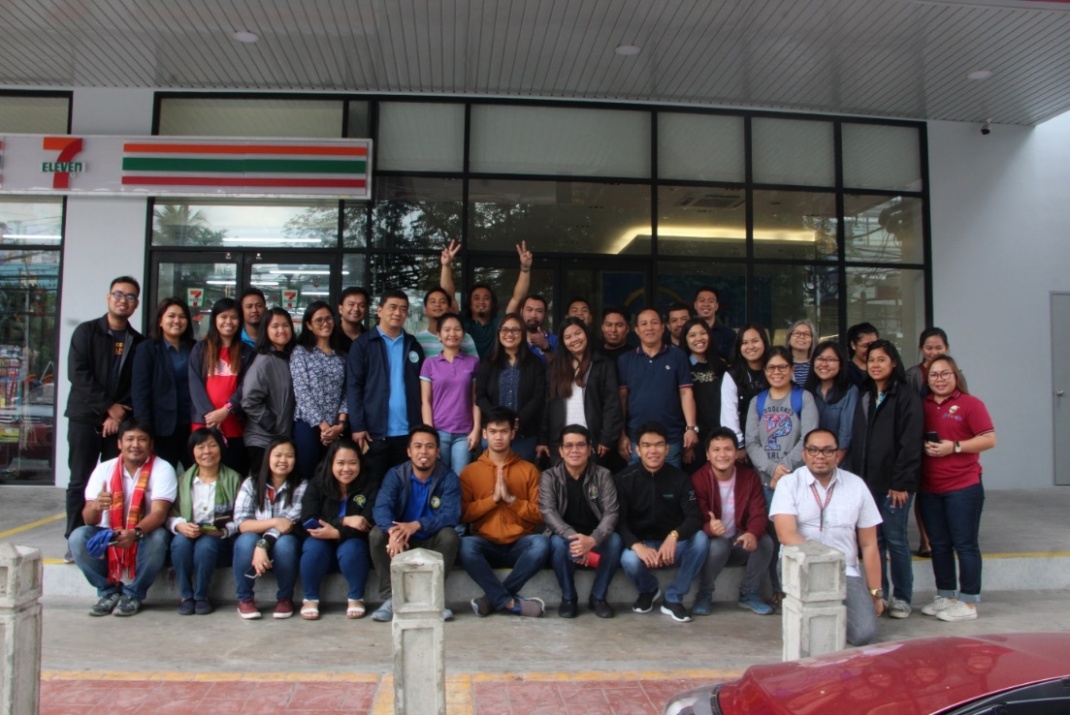 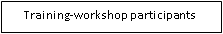 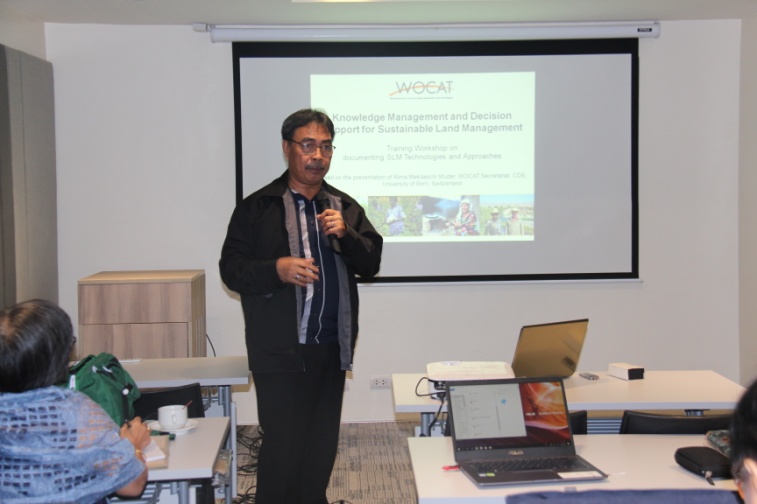 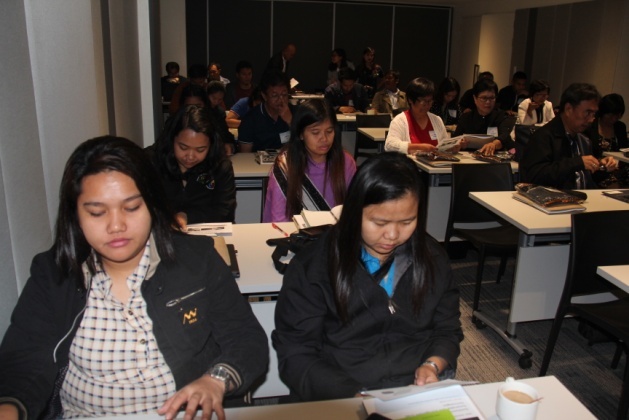 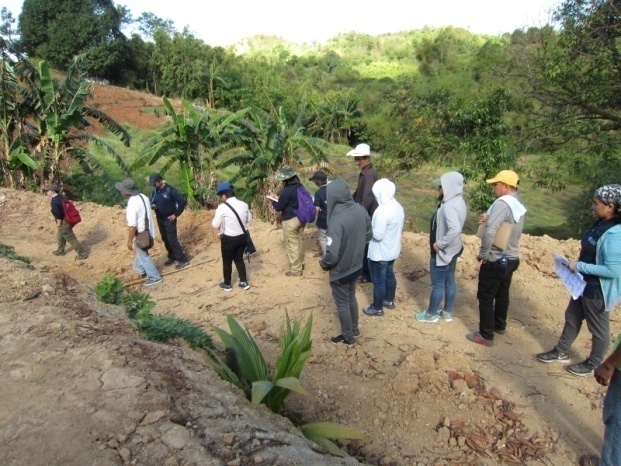 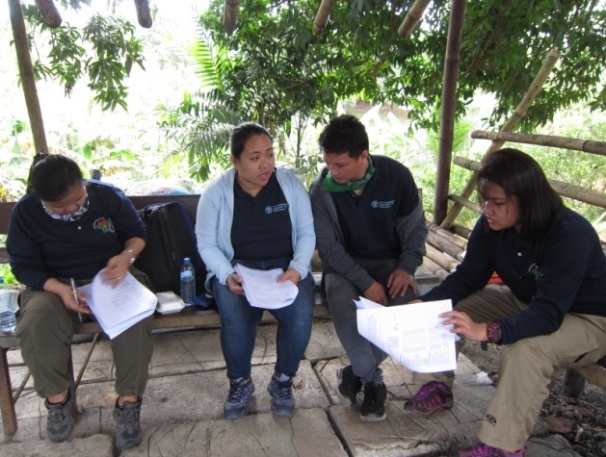 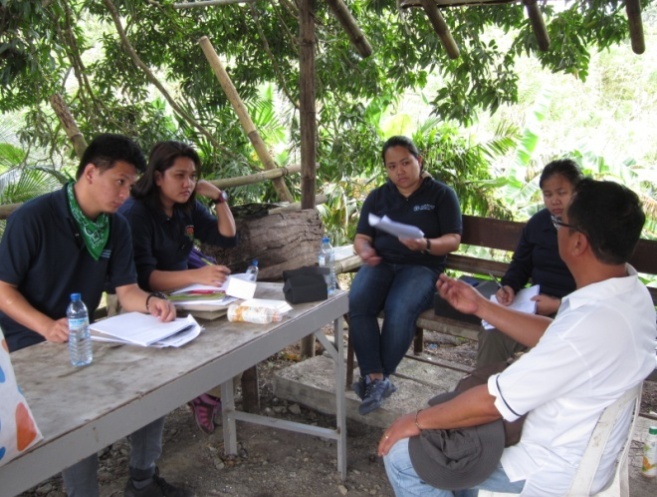 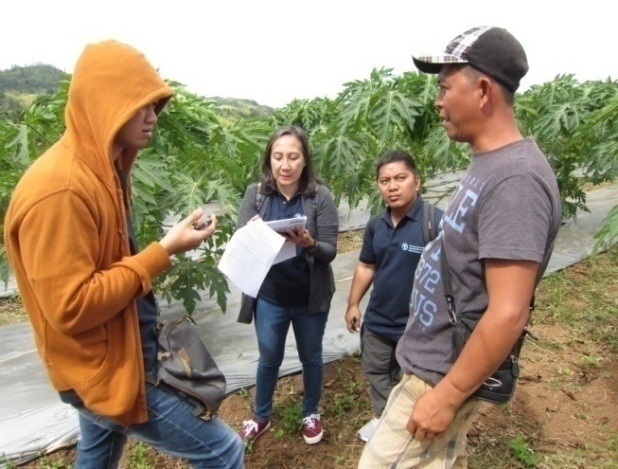 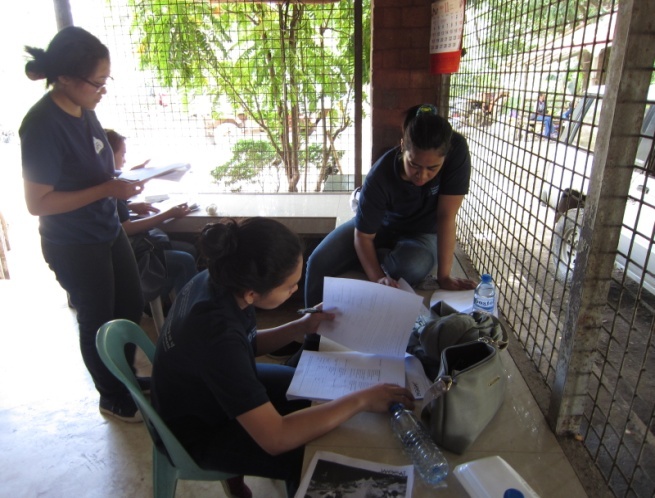 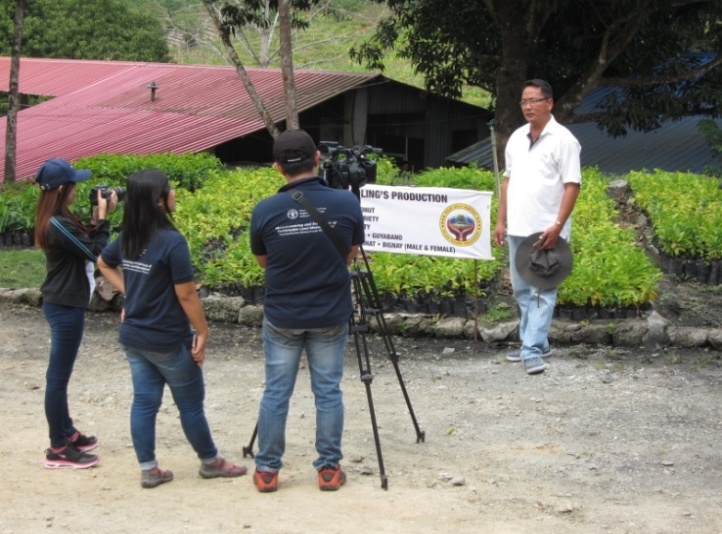 Field practicum
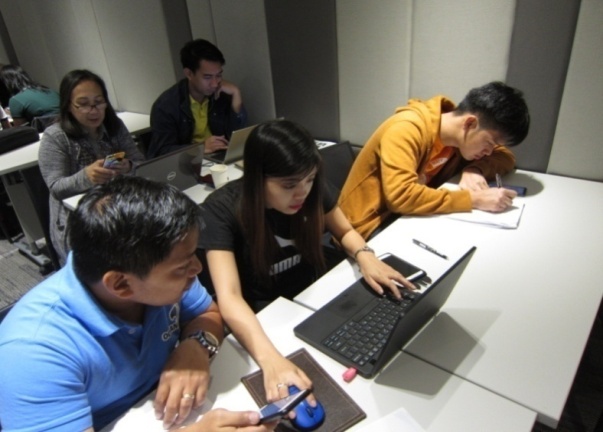 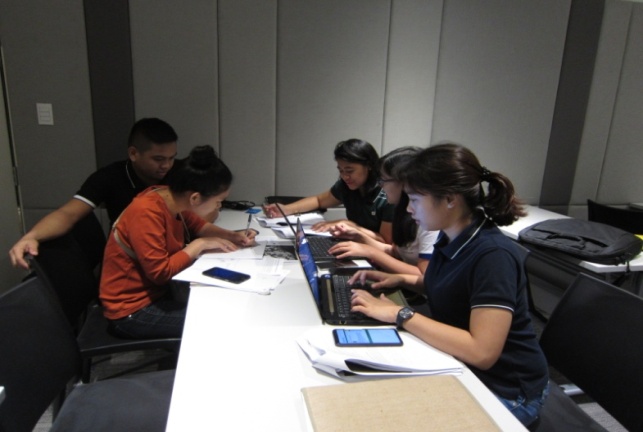 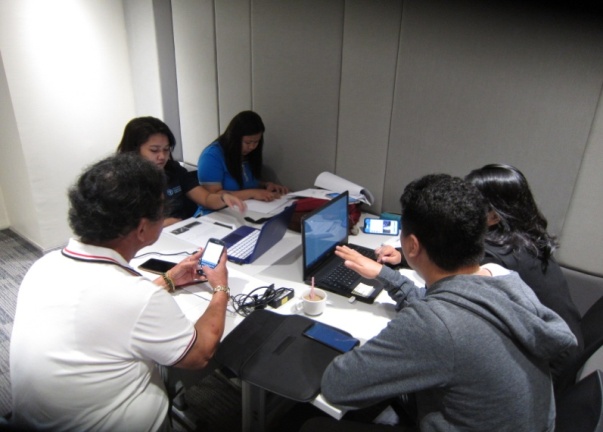 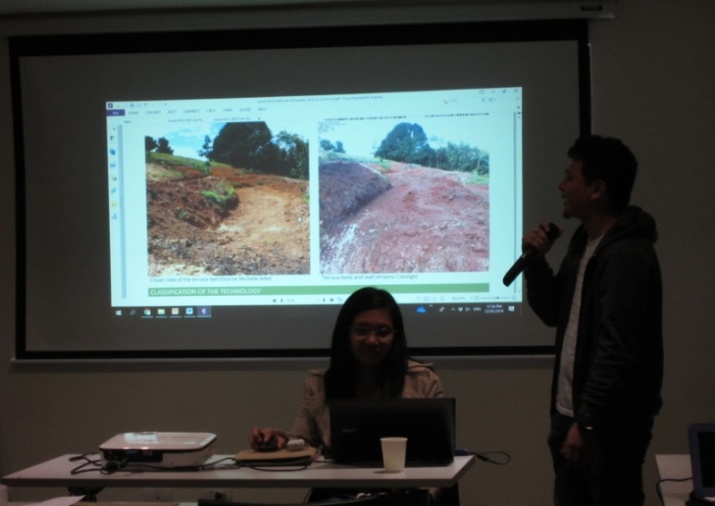 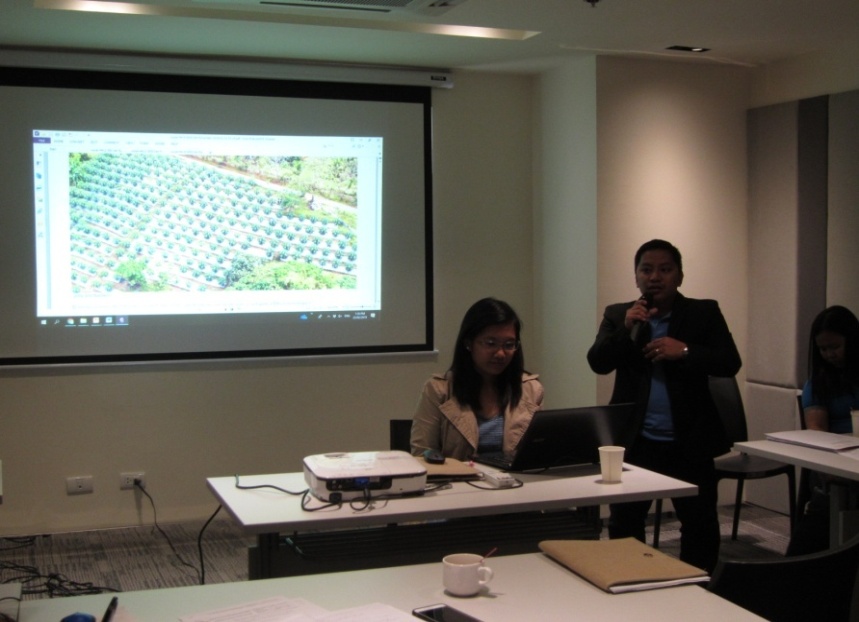 Data entry and output presentations
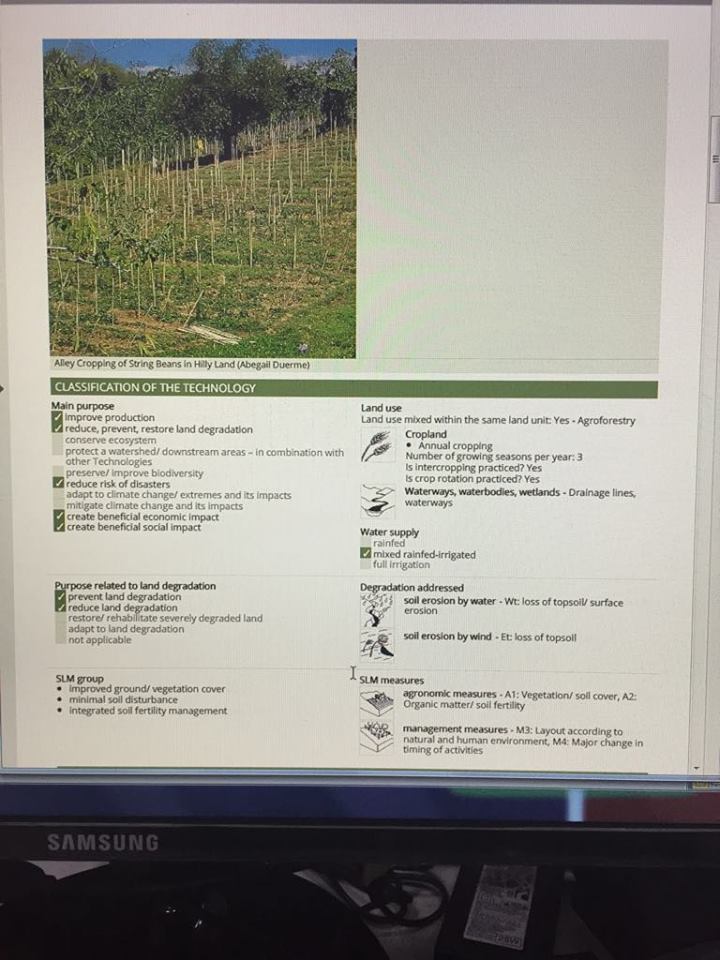 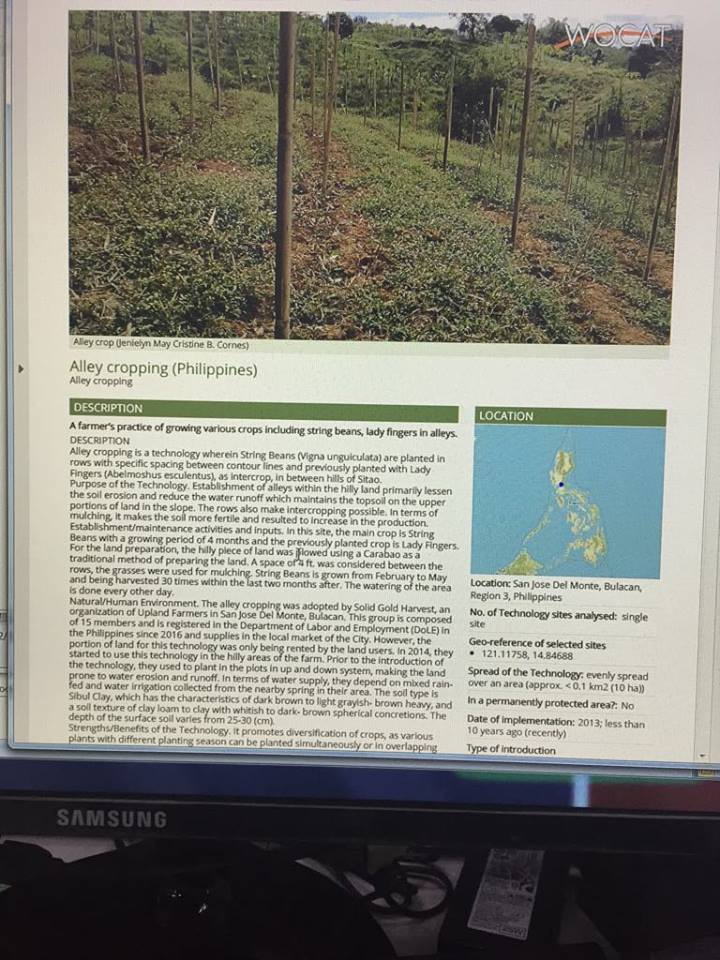 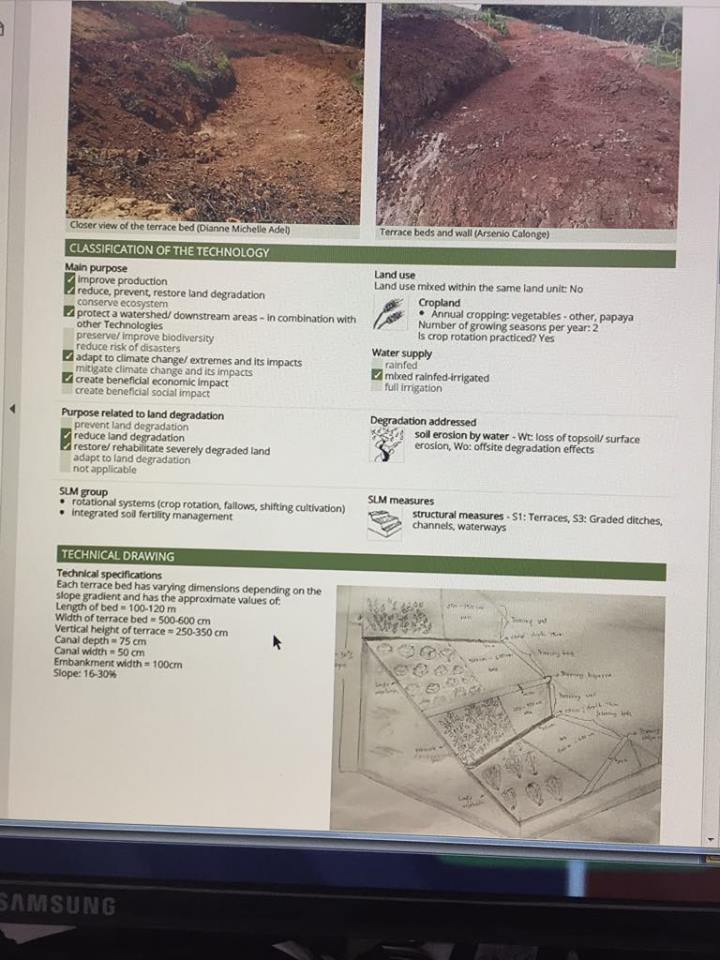 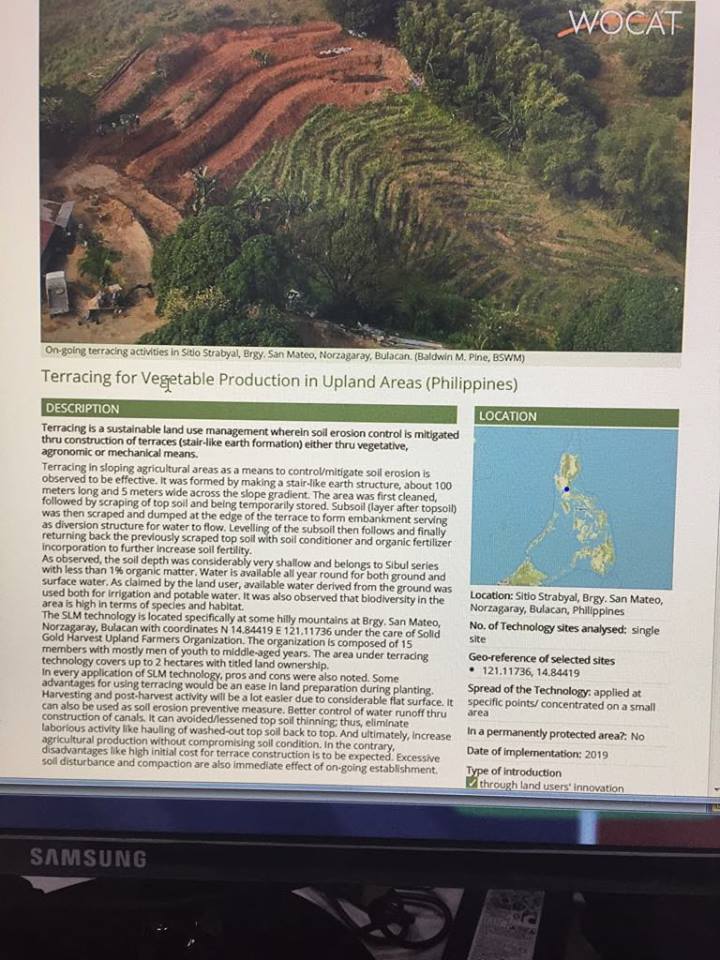 Workshop outputs
For review: Documented SLM
For review: Documented SLM
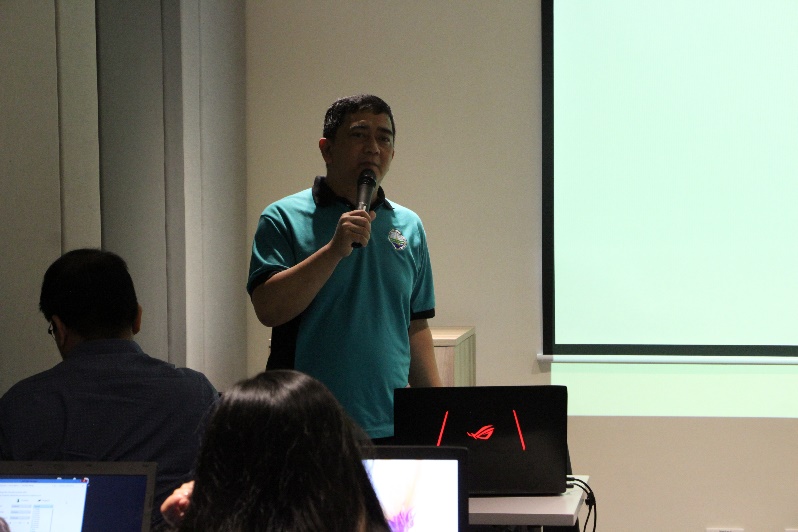 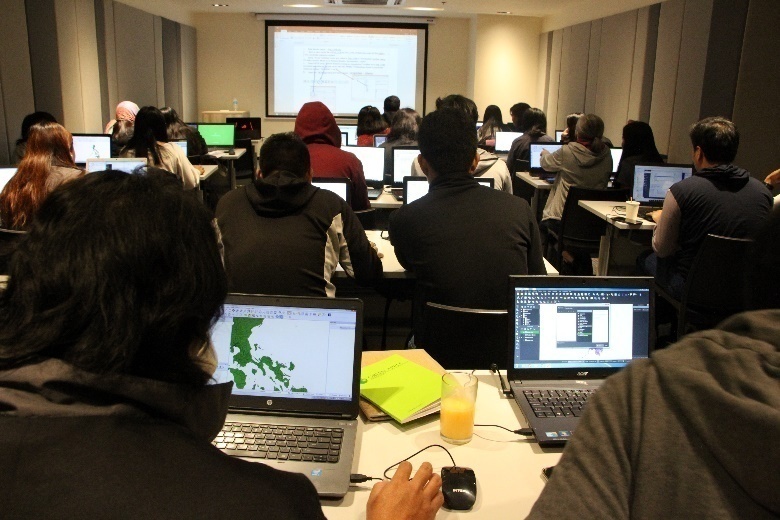 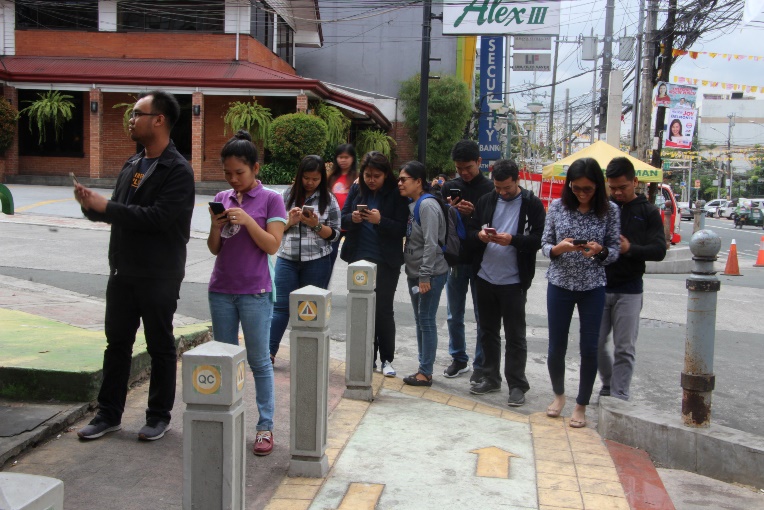 Training on Improved Decision Making Through GIS Platforms
WAY FORWARD
Crafting of proposal focusing on the SLM Mainstreaming;
Continued activity to capacitate technical staff: GIS platform as a tool for LD;
Continued activity on the promotion of SLM through consultations.
Thank you